WFaaS: A New Modern, Embedded, Web Based, Configurable and Portable Monitoring Service for Monitoring International Data Centre Different Processes
Shaban Laban, Alexander Sudakov, Dongmei Han, Thomas Ludwig Hoffmann and Leonid Kolesnykov
 CTBTO Preparatory Commission.
P4.3-674
Legacy workflow monitoring  tools (Linux-based or Java dependency)
Hard to configure/use with different operating systems
Prototype a new modern web-based workflow monitoring service
User friendly and no dependencies
Configurable
Embedded  widget that can be externally used with any HTML5 page or web-server
Different HTML5 templates 
Different object models for different technologies (SHI, RN or other processes)
Ability to upload monitored information and use it offline
More mobile capabilities
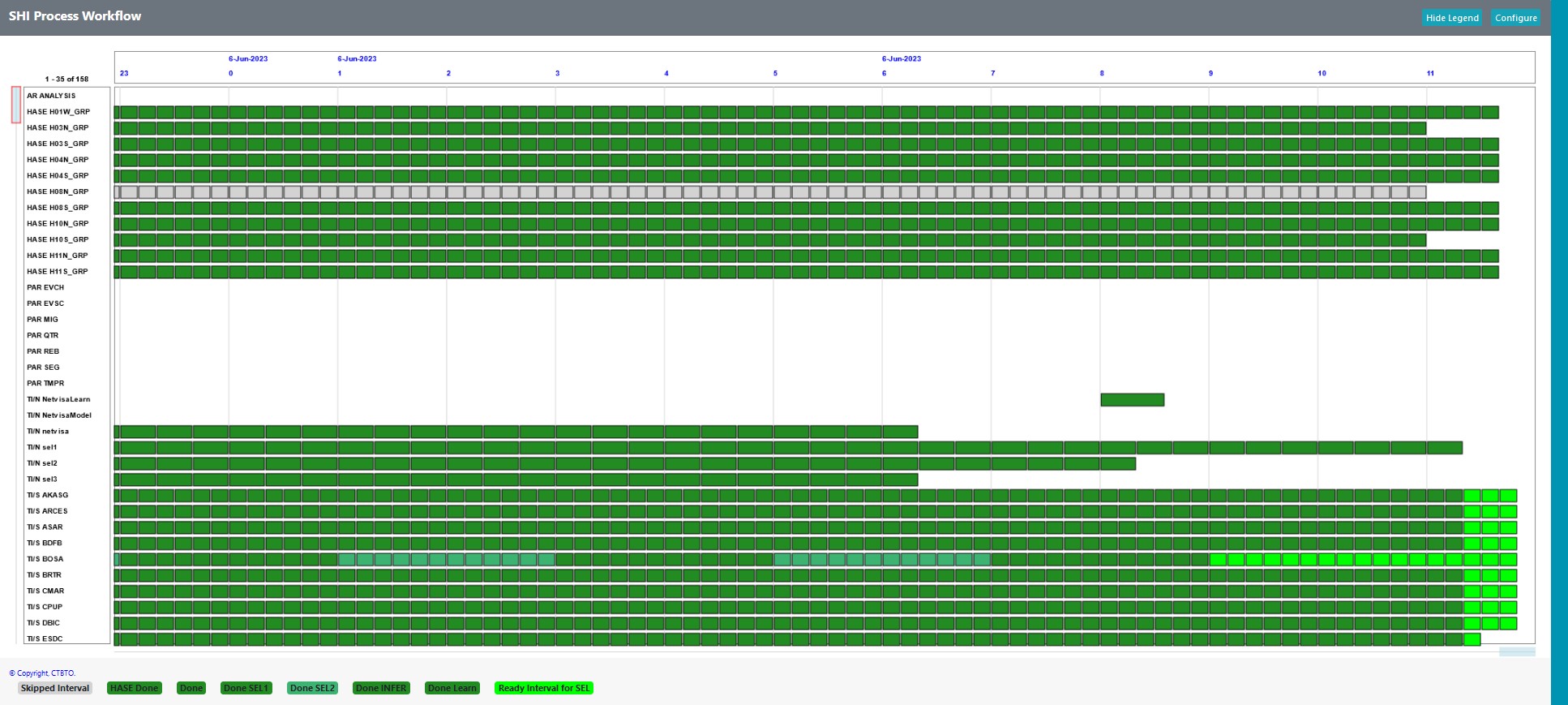 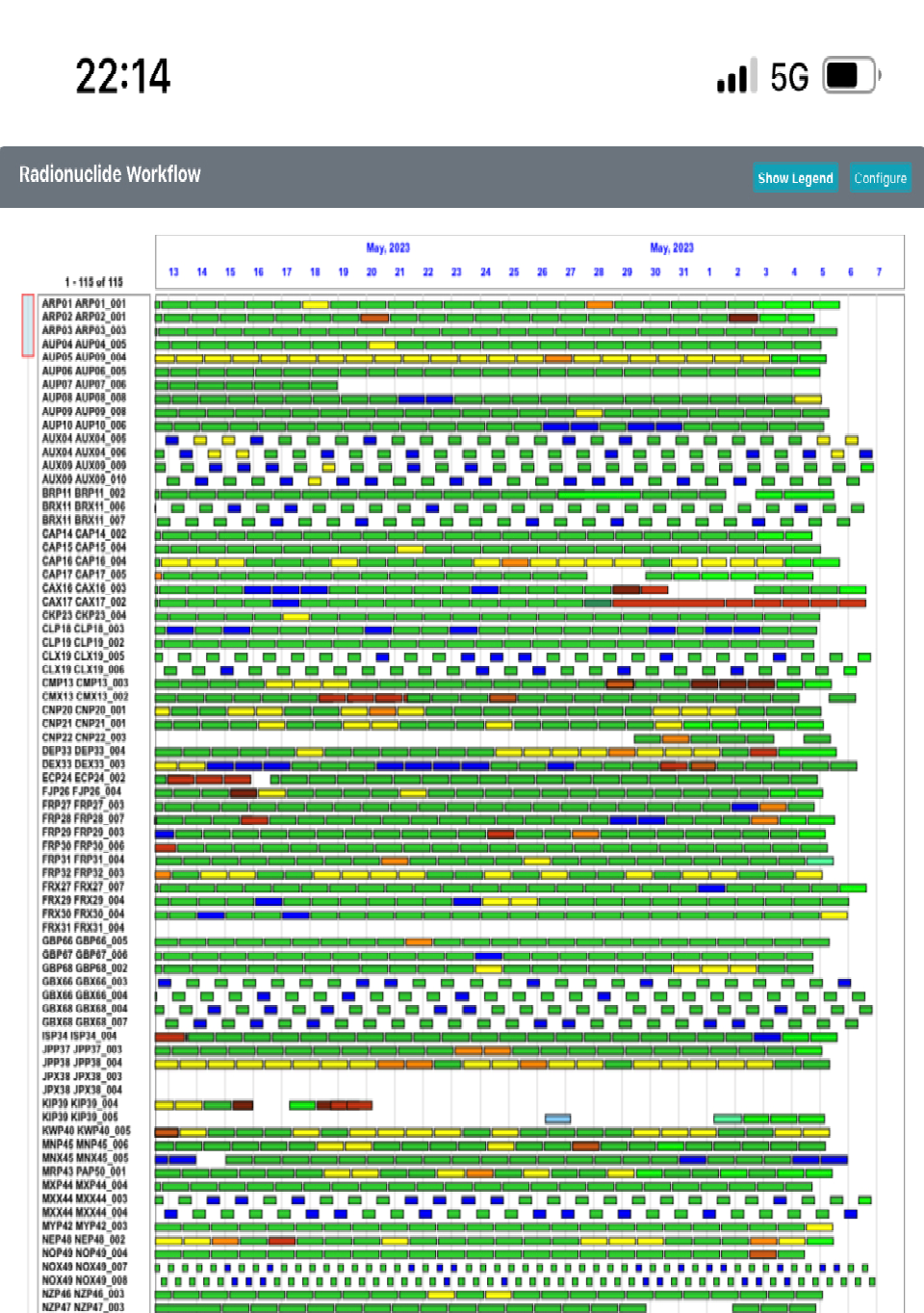 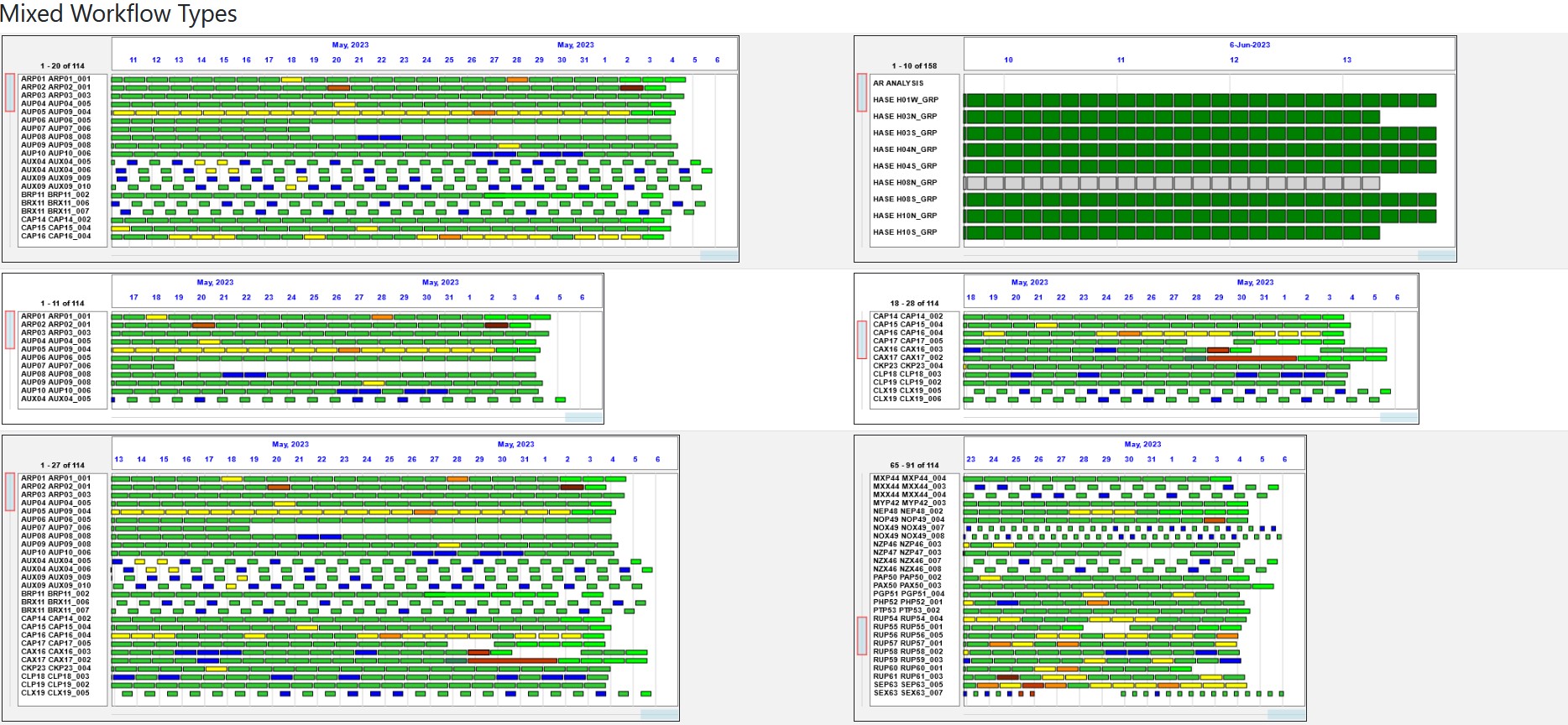